สถานการณ์โรคติดต่อที่สำคัญในจังหวัดปราจีนบุรี

โดย
นายแพทย์โชคชัย สาครพานิช
สำนักงานสาธารณสุขจังหวัดปราจีนบุรี
10 อันดับโรคสูงสุดที่เฝ้าระวัง ปราจีนบุรี
สถานการณ์โรคไข้เลือดออก
ประเทศไทย ปี 62 พบผู้ป่วยจำนวน 89,157 ราย อัตราป่วยเท่ากับ 134.24 ต่อแสน ปชก. เสียชีวิต 97 ราย (ณ 1 ม.ค.- 19 ก.ย. 62)
    ปราจีนบุรี พบผู้ป่วยจำนวน 1,096 ราย อัตราป่วย 226.06 ต่อแสน ปชก.  (1 ม.ค. – 20 ก.ย. 62)
-อัตราป่วยอยู่อันดับที่ 14 ของประเทศไทย 
อันดับ 5 ของเขตสุขภาพที่ 6
สถานการณ์โรคไข้เลือดออก ปราจีนบุรี
ที่มา : รายงาน 506 สสจ.ปราจีนบุรี ณ วันที่ 20 กันยายน 2562
[Speaker Notes: ผู้ป่วยสะสมตั้งแต่ 1 มกราคม มีผู้ป่วยสะสม 9044 ราย เสียชีวิตรายงานเป็นทางการ 7 ราย และได้รับแจ้งอยู่ระหว่างรอผลการตรวจทางห้องปฏิบัติการและทำ dead case conference เพื่อสรุปสาเหตุอีก 8 ราย อัตราป่วยตายในภาพรวมปีนี้ยังสูงกว่าปกติ คือร้อยละ 0.17]
อัตราป่วยต่อแสน ปชก.ไข้เลือดออกรายอำเภอ 
จ.ปราจีนบุรี (1 ม.ค.- 20 ก.ย. 62)
อำเภอเสี่ยงโรคไข้เลือดออก 62
จำนวนผู้ป่วยไข้เลือดออก จำแนกรายเดือน ปราจีนบุรี เปรียบเทียบค่ามัธยฐาน 5 ปี ย้อนหลัง (1 ม.ค.- 20 ก.ย. 62)
จำนวนผู้ป่วยไข้เลือดออกรายสัปดาห์จังหวัดปราจีนบุรี
พื้นที่ตำบลที่พบผู้ป่วย จังหวัดปราจีนบุรี
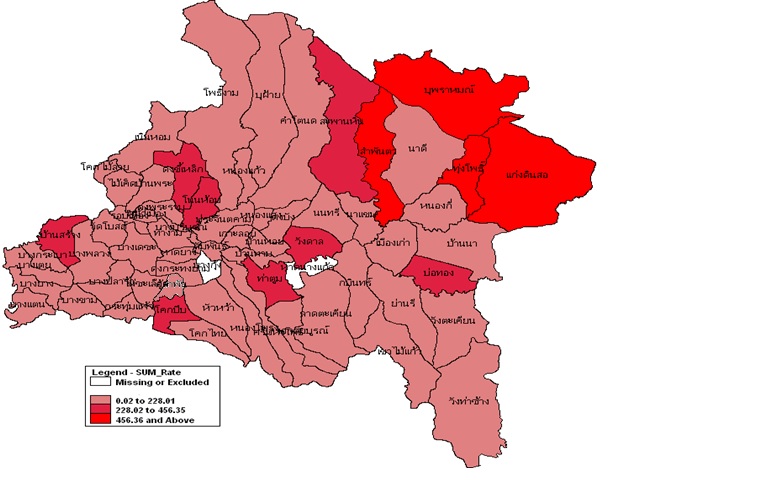 แผนจัดกิจกรรมจิตอาสาพัฒนาสิ่งแวดล้อมทำลายแหล่งเพาะพันธุ์ยุงลาย ปีงบประมาณ 2562
หมายเหตุ ตามหนังสือที่ สธ.0205/ว.142 กระทรวงสาธารณสุข ลงวันที่ 24 มกราคม 2562
จิตอาสาพัฒนาสิ่งแวดล้อม ทำลายแหล่งเพาะพันธุ์ยุงลาย
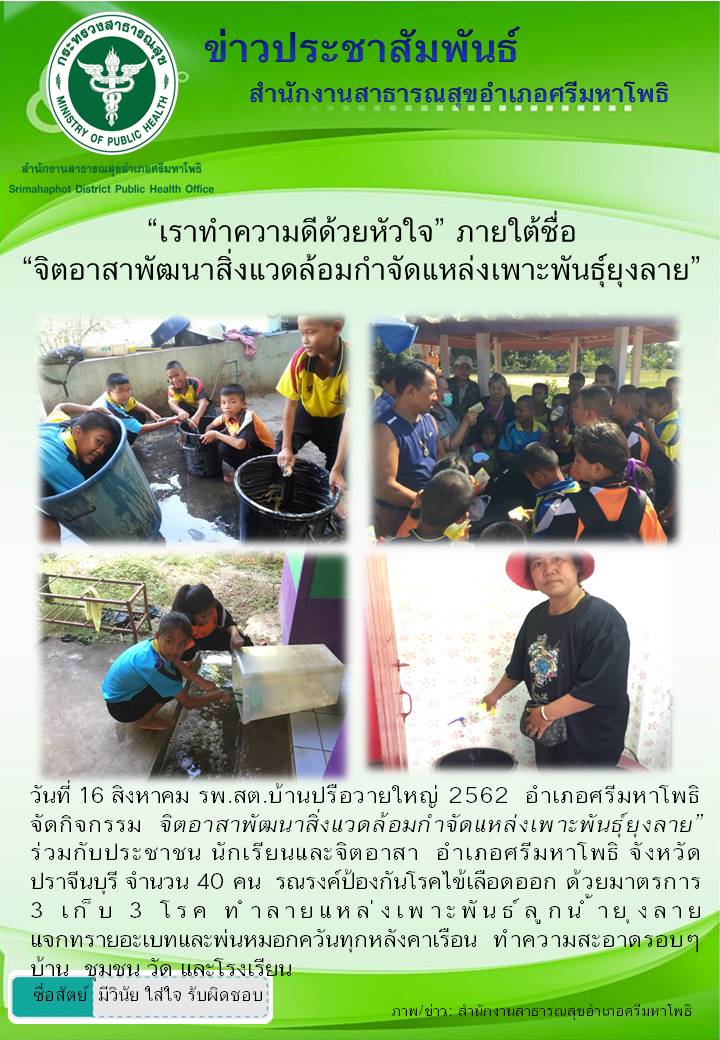 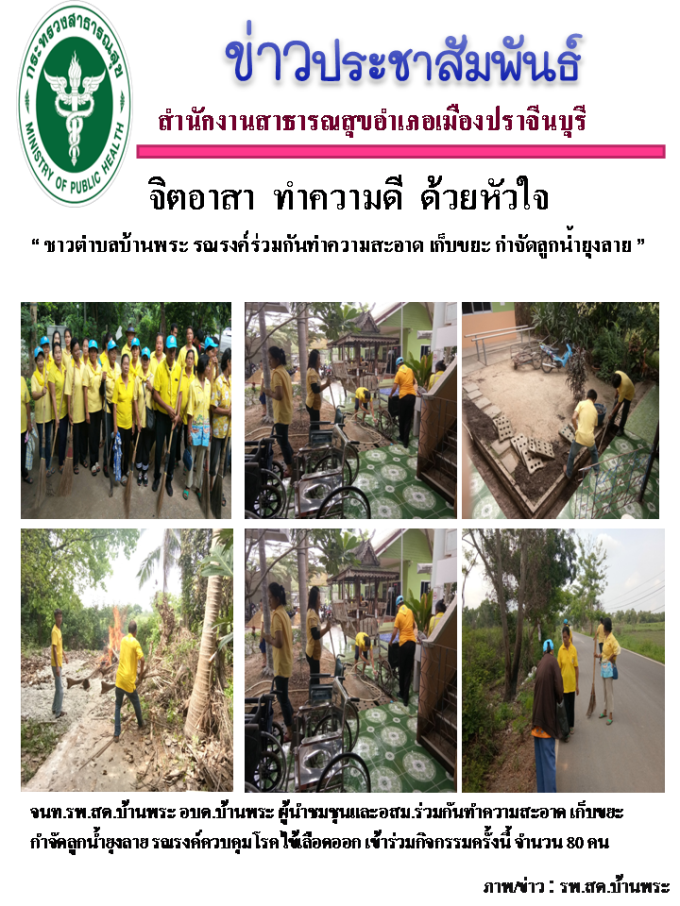 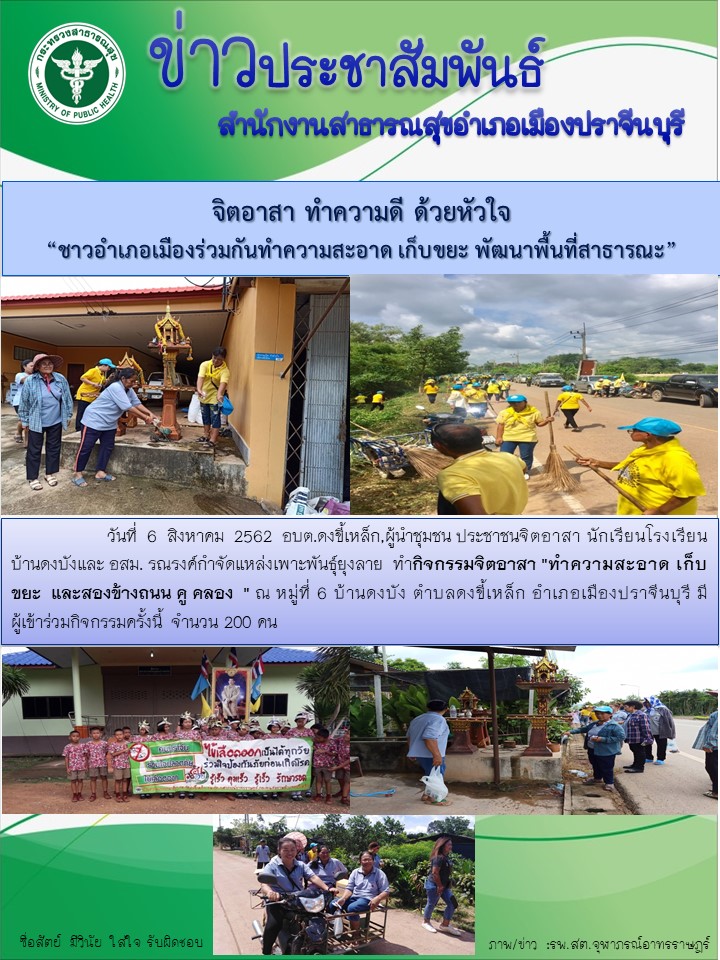 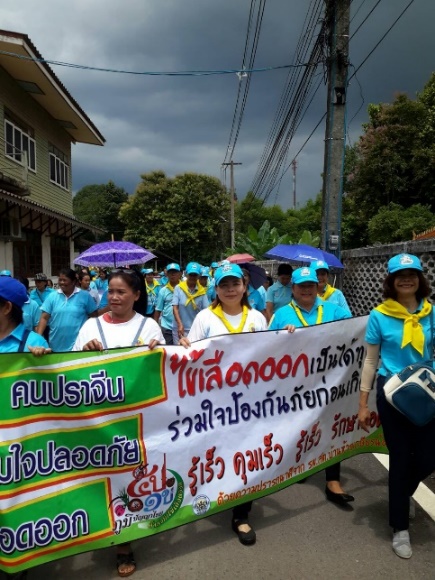 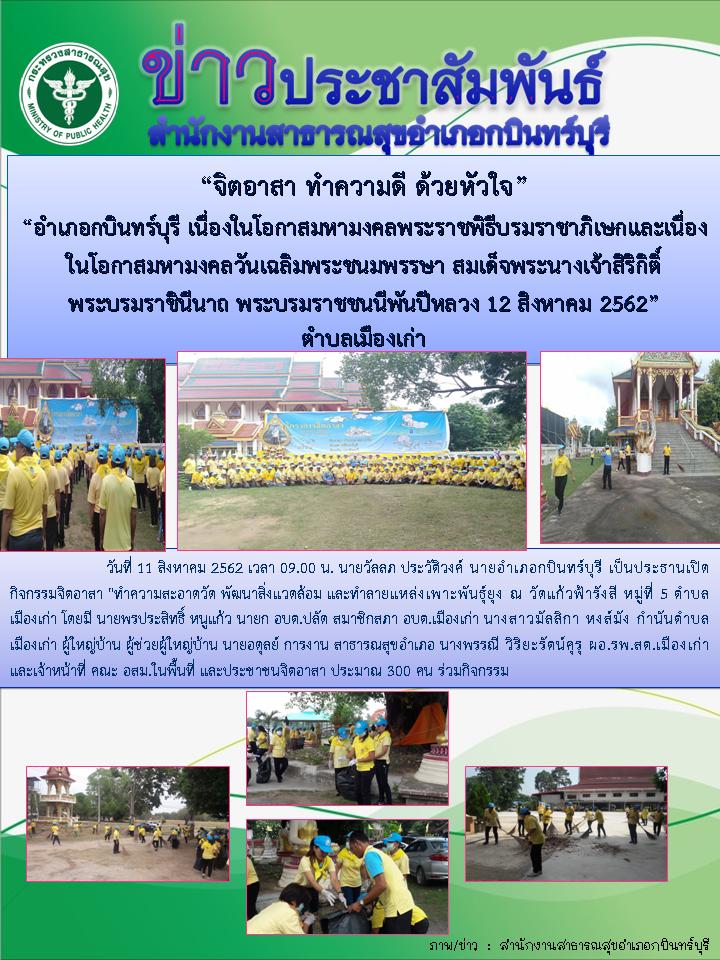 มาตรการสื่อสารความเสี่ยง
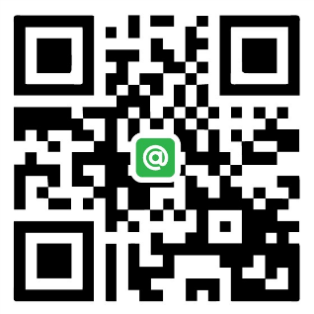 เผยแพร่ประชาสัมพันธ์ให้ประชาชนเข้าถึง Line@อาสาปราบยุง

สื่อสารความเสี่ยงผ่านทางหอกระจายข่าว วิทยุชุมชน โรงเรียน เป็นต้น 

เร่งรัดการจัดการสิ่งแวดล้อม ขยะในหมู่บ้าน /ชุมชน/บ้านเรือน

สื่อสารความเสี่ยงความรู้ในวงกว้าง 
  ผ่านสื่อหลัก เช่น โทรทัศน์ สื่อโซเซียล

สื่อสารอาสาทำกิจกรรมปราบยุง                                                                       ทุกหน่วยงานตามข้อสั่งการ
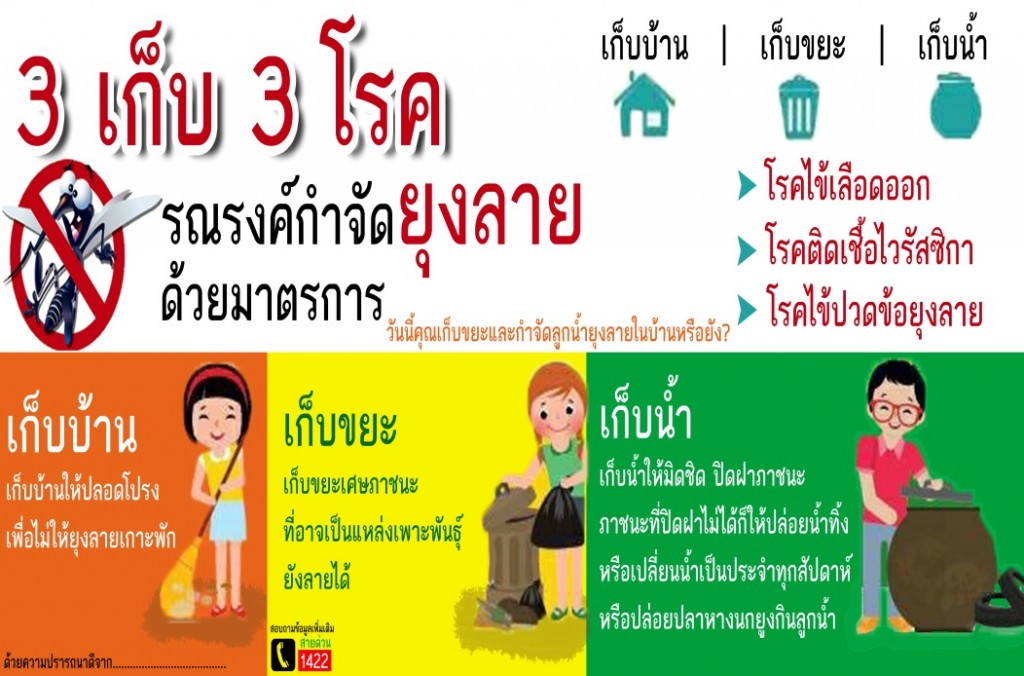 สถานการณ์วัณโรค จังหวัดปราจีนบุรี
การขึ้นทะเบียนผู้ป่วยวัณโรค จังหวัดปราจีนบุรี ปี 2562
เพศชาย	       เพศหญิง
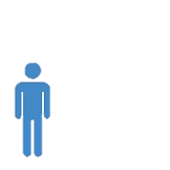 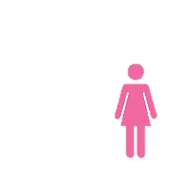 487
214
ที่มา : ระบบโปรแกรม NTIP ณ วันที่ 23 กันยายน 62
จำนวนผู้ป่วยวัณโรครายใหม่ที่ขึ้นทะเบียนรักษา ปี 2562 จังหวัดปราจีนบุรี
คาดประมาณผู้ป่วยวัณโรค 760 ราย)
ขึ้นทะเบียนรักษา 701 ราย ความครอบคลุมการขึ้นทะเบียนรักษาร้อยละ 92.24
อำเภอที่มีผลงานการขึ้นทะเบียนรายใหม่มากที่สุดได้แก่ อำเภอเมือง ร้อยละ 173.10
รองลงมา อำเภอกบินทร์บุรี ร้อยละ 91.74 อำเภอศรีมโหสถ ร้อยละ 82.76
ที่มา : ระบบโปรแกรม NTIPณ วันที่ 23 กันยายน 62
ผลการรักษาวัณโรครายใหม่ในปอด
การค้นหาประชากรกลุ่มเสี่ยงเป้าหมาย ปี 2562
ที่มา : ระบบโปรแกรม NTIP ณ วันที่ 23 กันยายน 62
รางวัลผลงานยอดเยี่ยม
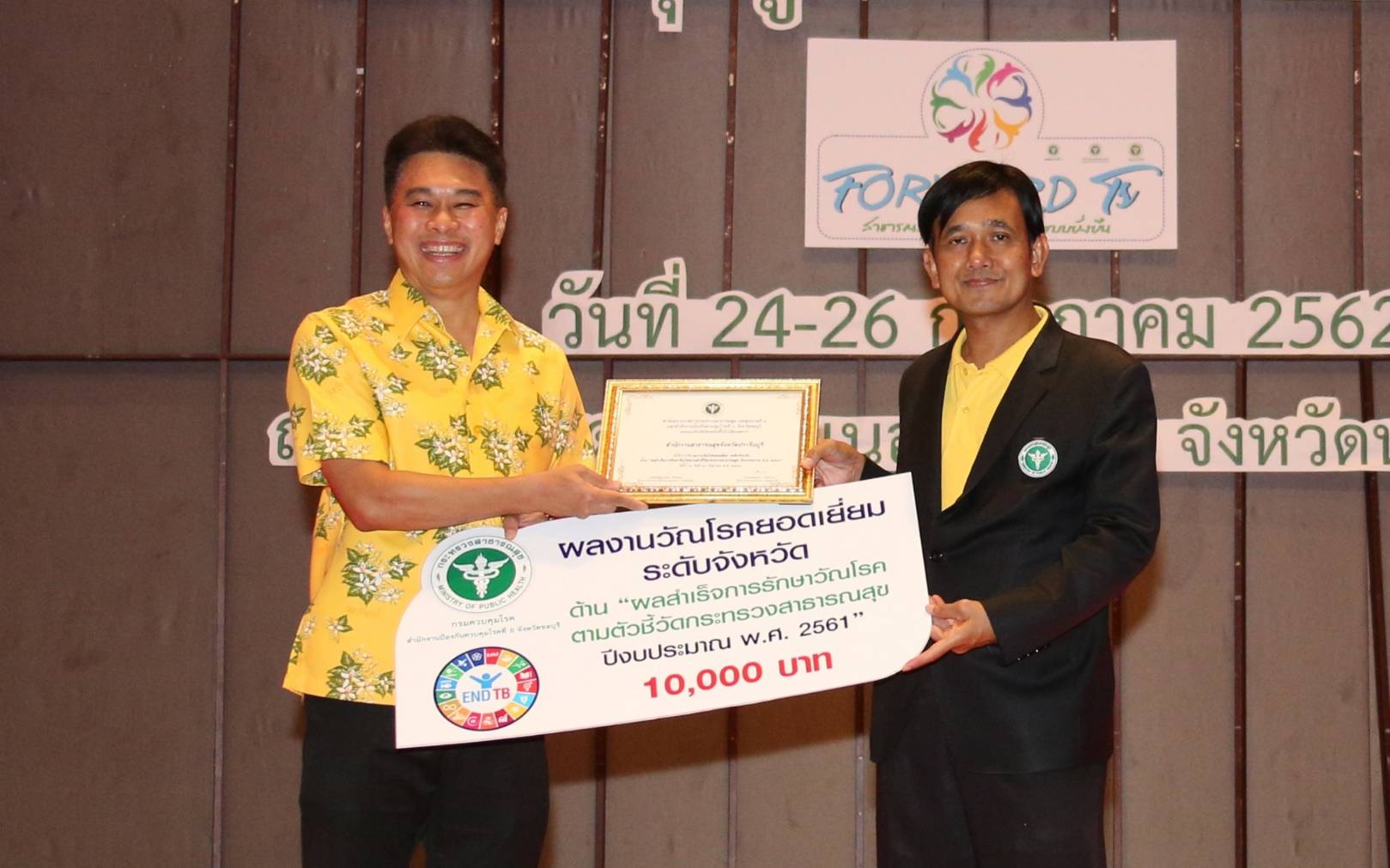 รางวัลผลงานยอดเยี่ยม ระดับจังหวัด ด้าน “ผลสำเร็จการรักษาวัณโรคตามตัวชี้วัดกระทรวงสาธารณสุข ปีงบประมาณ 2562”
รางวัลผลงานยอดเยี่ยม
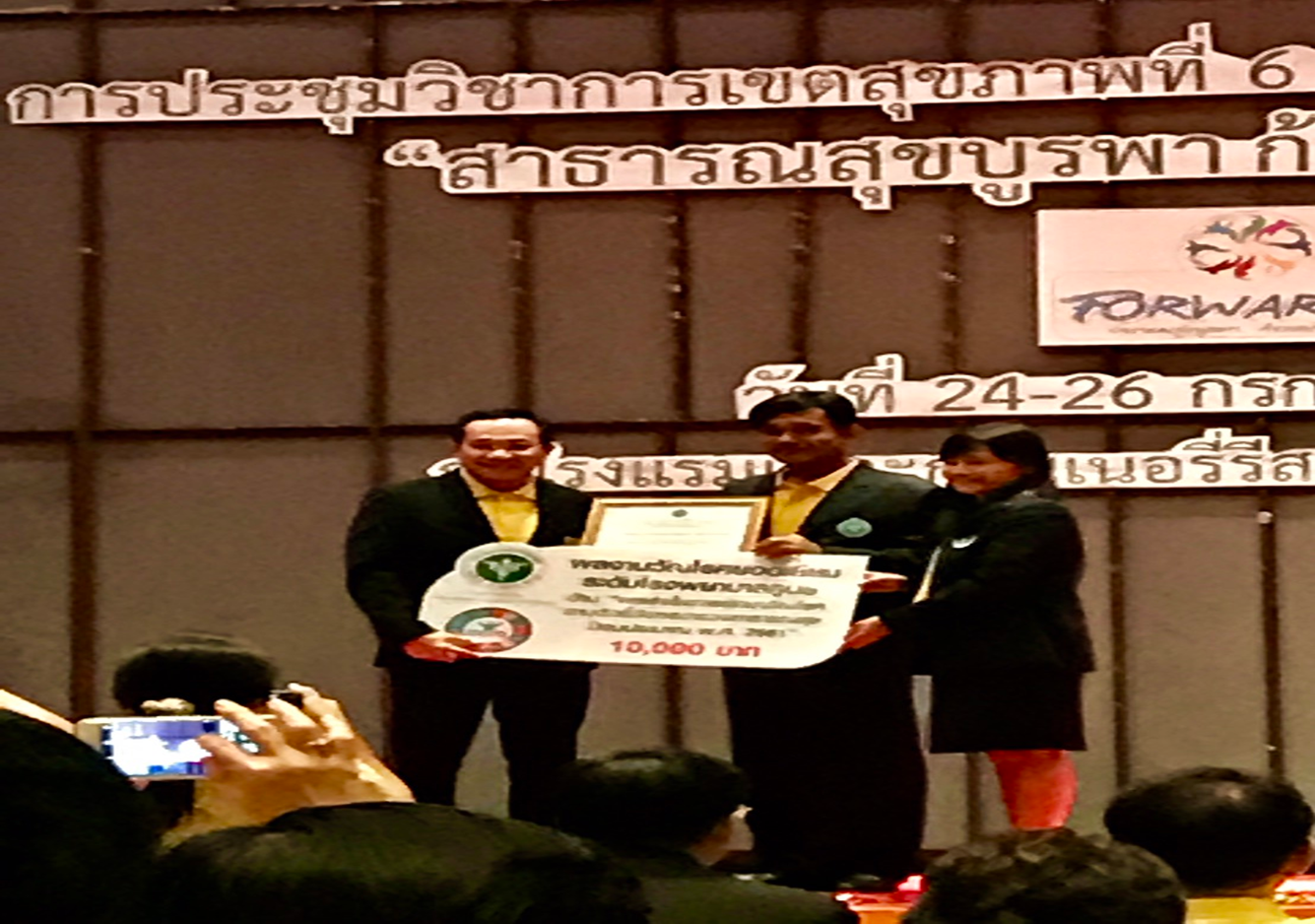 รางวัลผลงานวัณโรคยอดเยี่ยม ระดับ รพศ./รพท. ด้าน ผลสำเร็จการรักษาวัณโรคตามตัวชี้วัดกระทรวงสาธารณสุข ปีงบประมาณ 2561
“โรงพยาบาลเจ้าพระยาอภัยภูเบศร” ”
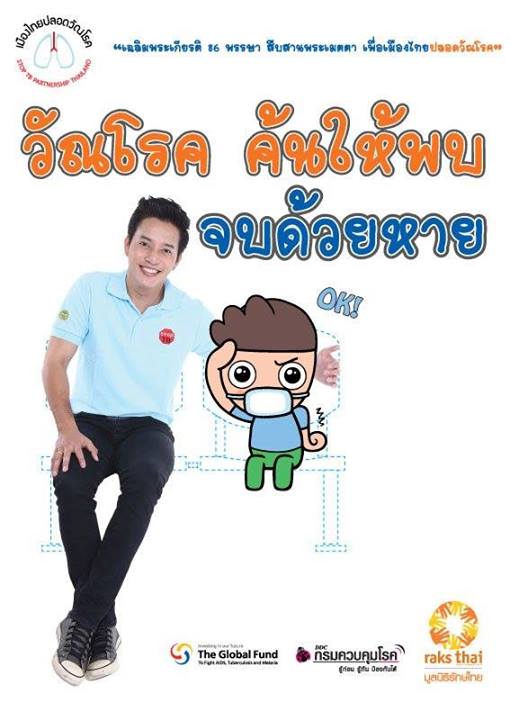 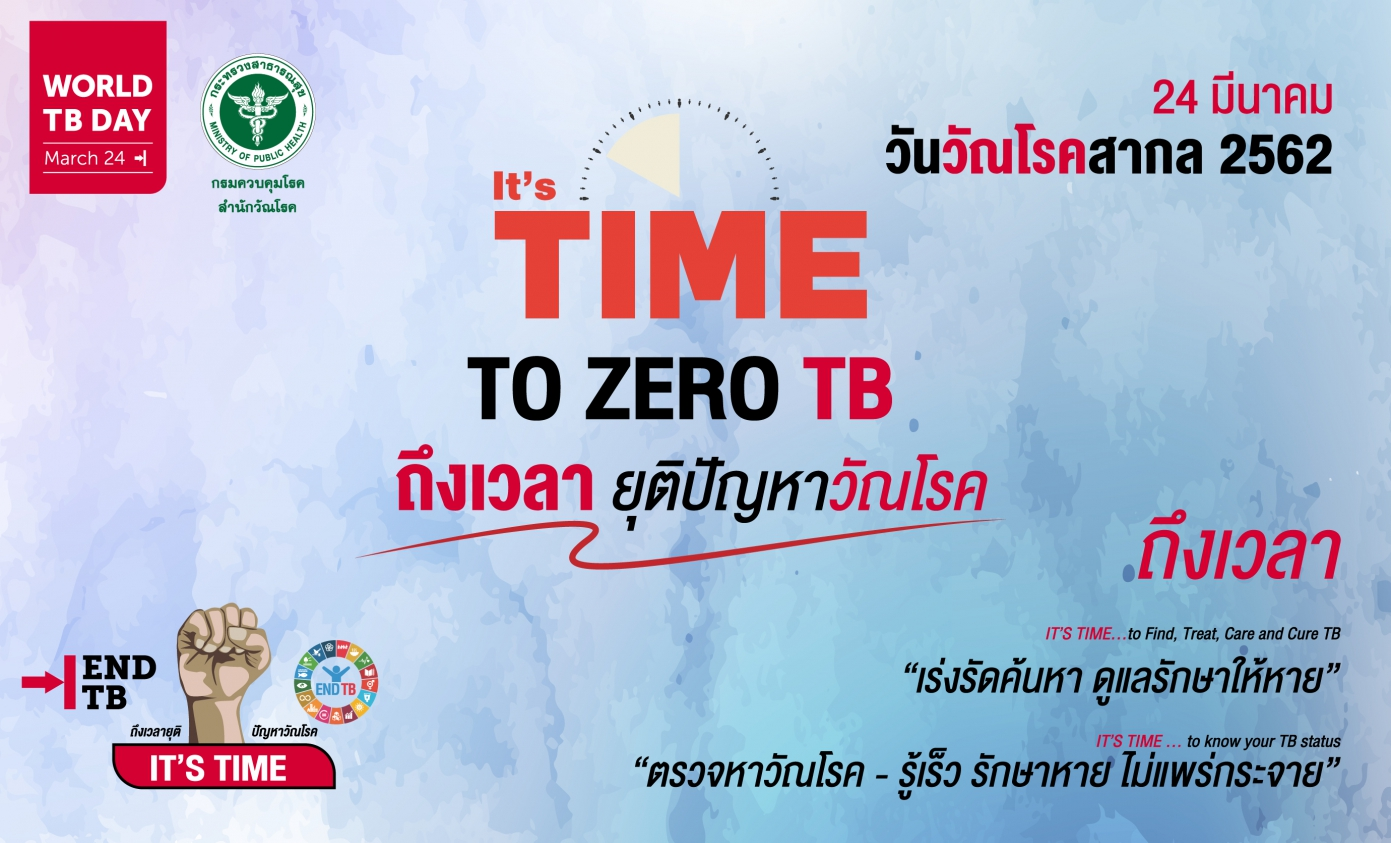 สถานการณ์โรคพิษสุนัขบ้า
สถานการณ์ประเทศไทย ปี 2561 ผู้ป่วย 17 ราย ผู้เสียชีวิต 17 ราย
         ปี 2562 เสียชีวิต 2 ราย จ.สุรินทร์ จ.นครศรีธรรมราช
	ปราจีนบุรี ตั้งแต่ปี 58-62 ไม่พบผู้ป่วย และ ผู้เสียชีวิต
ปี 62 ปราจีนบุรี ทั้ง 7 อำเภอเป็นพื้นที่เสี่ยงสูงโรคพิษสุนัขบ้า
จำนวนสัตว์ตรวจพบเชื้อ/ผู้สัมผัสโรคได้รับวัคซีนป้องกันโรคพิษสุนัขบ้า ปี 2562
หมายเหตุ ข้อมูล thairabieas.net , รายงาน Rabies 1 (ณ 21 สิงหาคม 2562)
ตำบลยืนยันพบเชื้อพิษสุนัขบ้า และผู้สัมผัส ปี 62
จำนวน 7 ตำบล ผู้สัมผัส 31 ราย
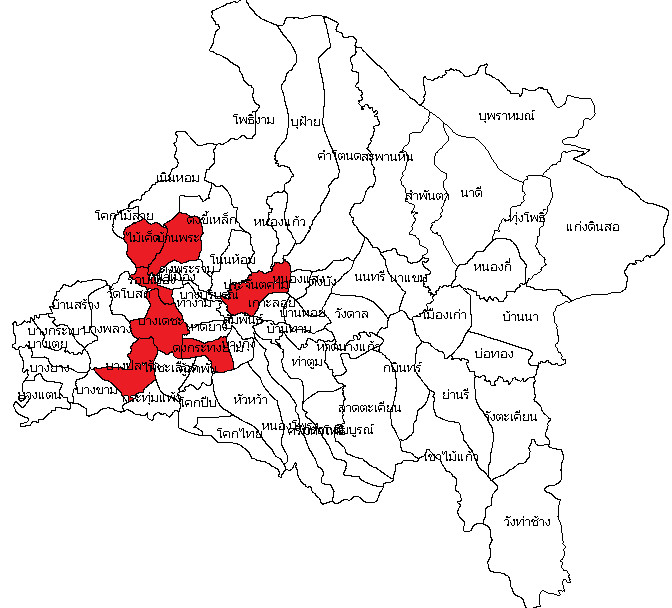 มาตรการดำเนินงาน
มาตรการเฝ้าระวัง ป้องกัน ควบคุมโรคในคน
กลไกจังหวัด คณะกรรมการโรคติดต่อจังหวัด  
ผู้ว่าราชการจังหวัด: ประธาน
นายแพทย์สาธารณสุขจังหวัด : เลขานุการ
สอบสวน ค้นหา/ติดตาม ทั้งคนและสัตว์ ทุกอำเภอของจังหวัด
ลดจำนวนคนถูกกัดโรค ในพื้นที่เสี่ยง
สื่อสารความเสี่ยงในวงกว้าง / เฉพาะกลุ่ม, อสม
ให้วัคซีนรอบจุดเกิดโรค (Ring Vaccination) ตามกฎหมาย / เฝ้าระวังโรคในสัตว์ 6 เดือน
พบผู้ป่วย / 
เสียชีวิต
โรคพิษสุนัขบ้า
จังหวัด
จังหวัด
กลไกอำเภอ คณะกรรมการพัฒนาคุณภาพชีวิตระดับอำเภอ (พชอ.)
นายอำเภอ : ประธาน
สาธารณสุขอำเภอ : เลขานุการ
สอบสวน ค้นหา/ติดตาม ทุกตำบลของอำเภอที่พบโรค
ประสานให้วัคซีนรอบจุดเกิดโรค (Ring Vaccination) ตามกฎหมาย
เฝ้าระวังโรคในสัตว์ 6 เดือน
สัตว์พบเชื้อ
พิษสุนัขบ้า
ตัวที่ 2 ภายใน 
3 เดือน
อำเภอ
กลไกอำเภอ คณะกรรมการพัฒนาคุณภาพชีวิตระดับอำเภอ (พชอ.)
นายอำเภอ: ประธาน
สาธารณสุขอำเภอ : เลขานุการ
สอบสวน ค้นหา/ติดตาม ในตำบลที่พบโรค
ให้วัคซีนรอบจุดเกิดโรค (Ring Vaccination) ตามกฎหมาย
เฝ้าระวังโรคในสัตว์ 6 เดือน
สัตว์พบเชื้อ
พิษสุนัขบ้า 
1 ตัว ในพื้นที่
ตำบล
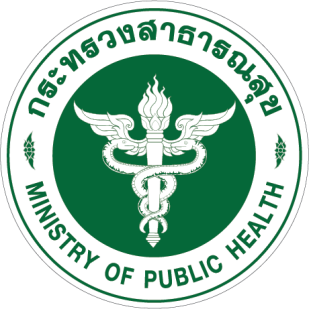 สถานการณ์ผู้ติดเชื้อเอชไอวี ผู้ป่วยเอดส์ 
จังหวัดปราจีนบุรี ปี 2562
สถานการณ์ผู้ป่วยเอดส์และผู้ติดเชื้อเอชไอวี
จำนวนผู้ติดเชื้อเอชไอวีสะสมจังหวัดปราจีนบุรี ปี 2558 - 2562
จำนวนผู้ติดเชื้อเอชไอวีสะสม ปี 2562
 ประเทศไทย 464,717 ราย
เขตสุขภาพที่ 6 65,819 ราย
จังหวัดปราจีนบุรี  3,142 ราย
สถานการณ์ผู้ติดเชื้อเอชไอวีจังหวัดปราจีนบุรี
เพศชาย	    เพศหญิง
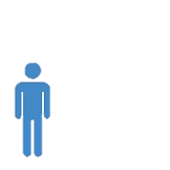 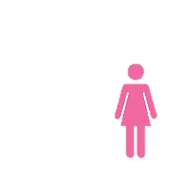 107
58
การตรวจหาความเสี่ยงต่อการติดเชื้อเอชไอวี ปี 2562
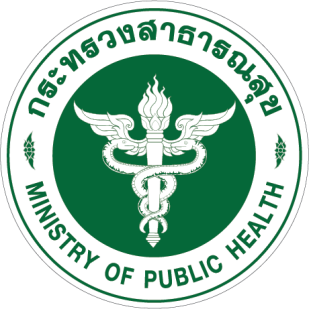 สถานการณ์โรคติดต่อทางเพศสัมพันธ์
จังหวัดปราจีนบุรี ปี 2562
อัตราการป่วยด้วยโรคติดต่อทางเพศสัมพันธ์
อัตราการป่วยด้วยโรคติดต่อทางเพศสัมพันธ์ปี 2553 - 2562
สถานการณ์โรคติดต่อทางเพศสัมพันธ์จังหวัดปราจีนบุรี ปี 2562
เพศชาย	               เพศหญิง
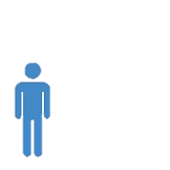 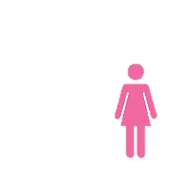 166
243
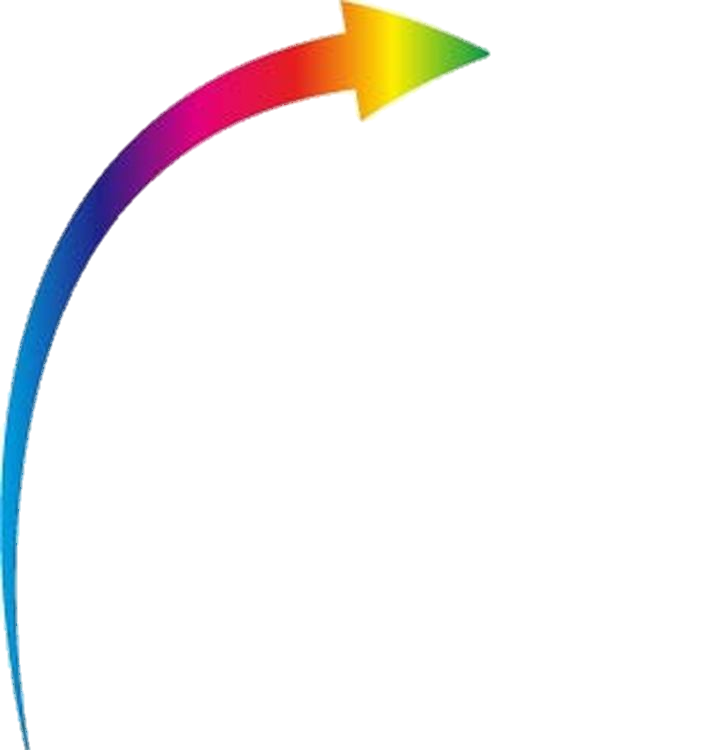 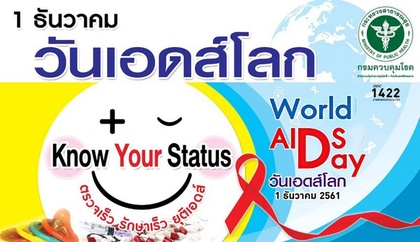 การดำเนินงานปี 2562
6.แลกเปลี่ยนเรียนรู้
Best Practice
6
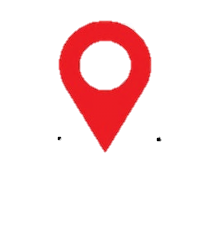 4.สำรวจ/ประเมิน
พฤติกรรมเสี่ยง
ในกลุ่มเยาวชน (BSS)
5
2. ค้นหากลุ่มเสี่ยงเชิงรุก
ตามมาตรการ RRTTR
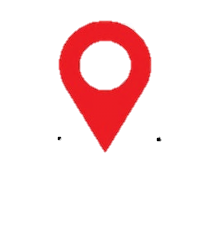 4
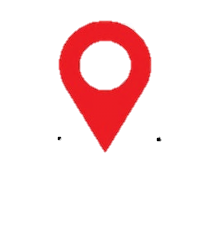 5.นิเทศติดตาม
ผลการดำเนินงาน
3
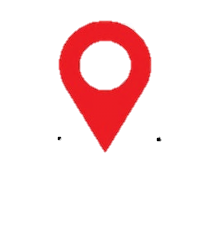 2
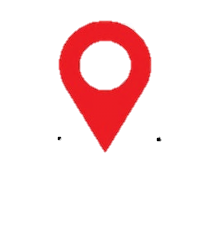 1
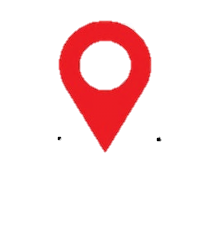 3. พัฒนาระบบ
ฐานข้อมูลสุขภาพ HDC
1.เสริมกลไกภาคี
คกก.โรคติดต่อ
ตามพรบ.ฯ 2558
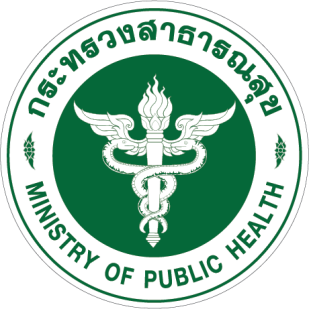 สถานการณ์ปัญหาสุขภาพในวัยรุ่น 
จังหวัดปราจีนบุรี
นายแพทย์โชคชัย สาครพานิช
นายแพทย์สาธารณสุขจังหวัดปราจีนบุรี
สถานการณ์การตั้งครรภ์ในวัยรุ่นปี 2562
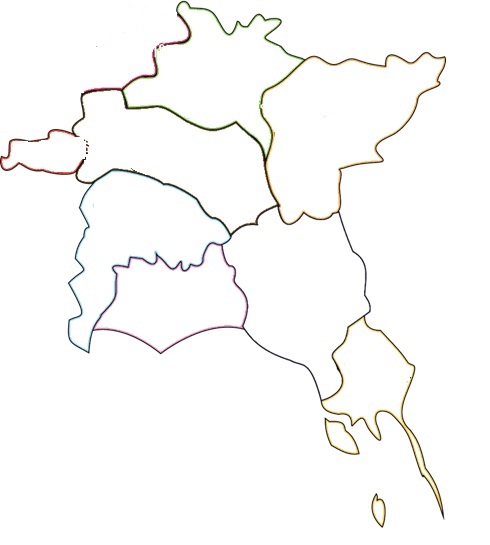 ปราจีนบุรี
23.71
สระแก้ว
30.70
ฉะเชิงเทรา 
35.21
สมุทรปราการ 23.08
ชลบุรี 
49.62
จันทบุรี
29.24
ระยอง 34.84
จำนวนการคลอดมีชีพ
    ประเทศ 30,302 ราย อัตราคลอด 25.45 
    เขต 3,095 ราย อัตราคลอด 32.94
    จังหวัด 238 ราย อัตราคลอด 23.71
*อัตราคลอดต่อปชก.หญิง 15-19 ปีพันคน*
ตราด
25.93
ข้อมูล ณ วันที่ 20 กันยายน 2562
สถานการณ์การตั้งครรภ์ในวัยรุ่นจังหวัดปราจีนบุรี
2560
33.00
2561
27.43
2562
23.71
อัตราการคลอดมีชีพ
 (ต่อปชก.หญิง15-19ปีพันคน)
ไม่เกิน 38 ต่อปชก.หญิง 15-19ปีพันคน
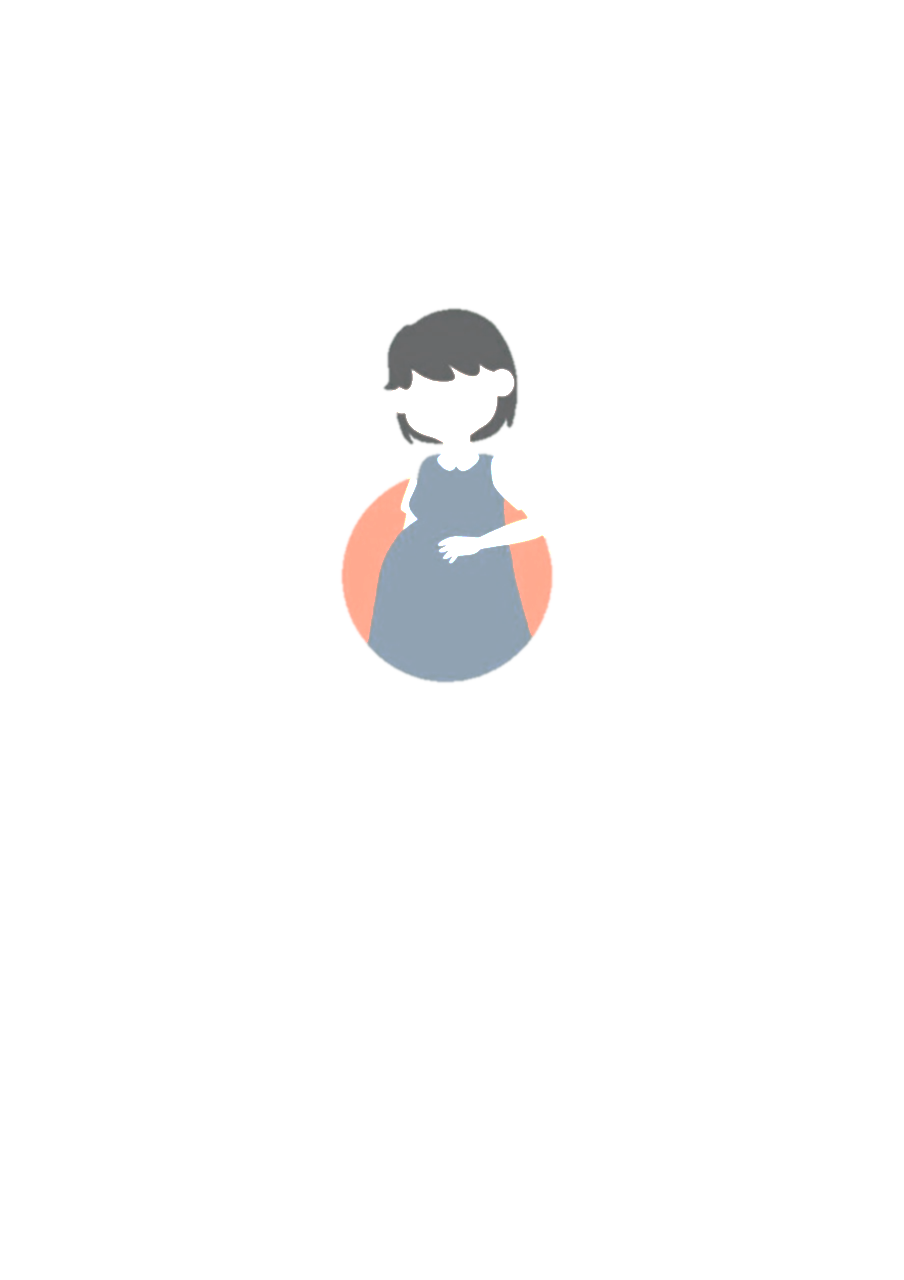 การตั้งครรภ์ซ้ำในหญิง
อายุต่ำกว่า 20 ปี
(เป้าหมายไม่เกินร้อยละ 14.5)
2560
18.35%
2561
17.05%
2562
17.68%
คุมกำเนิดหลังคลอด (ทุกวิธี)
(ปี 61 = 20.59%)
ปี 62 =27.44%
ฝังยาคุมกำเนิด 55.56%
61.90%
ตั้งครรภ์โดยไม่ตั้งใจ
สวมถุงยางอนามัย
ขณะมีเพศสัมพันธ์
69.63%
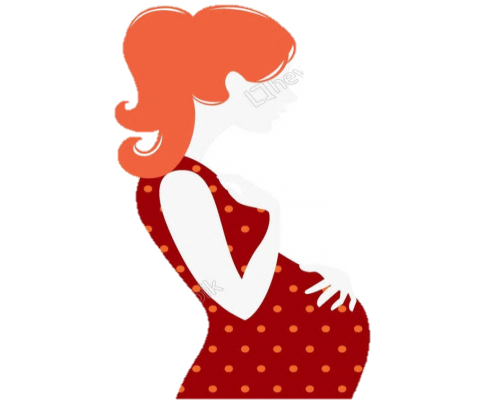 ที่มา : โปรแกรม HDC ปราจีนบุรี วันที่ 20 ก.ย. 62
การเฝ้าระวังการตั้งครรภ์ในแม่วัยรุ่น (TPS) ปี 2562
อัตราการคลอดมีชีพในหญิงอายุ 15-19 ปี จังหวัดปราจีนบุรี ปี 2559-2562
ร้อยละ
อัตราการคลอดในแม่วัยรุ่น
ประเทศไทย       25.45
เขตสุขภาพที่ 6   32.94
(อัตราต่อปชก.หญิง 15-19 ปีพันคน)
ที่มา : โปรแกรม Health data center (HDC) จังหวัดปราจีนบุรี ณ วันที่ 20 ก.ย.. 62
ร้อยละการตั้งครรภ์ซ้ำในหญิงอายุน้อยกว่า 20 ปีจังหวัดปราจีนบุรี ปี 2559-2562
การตั้งครรภ์ซ้ำ
ประเทศไทย 14.84%
เขตสุขภาพที่ 6 14.91%
ที่มา : โปรแกรม Health data center (HDC) จังหวัดปราจีนบุรี ณ วันที่ 20 ก.ย. 62
ร้อยละของหญิงไทยอายุน้อยกว่า 20 ปีหลังคลอด/แท้งที่ได้รับการคุมกำเนิดทุกวิธี
ร้อยละของหญิงไทยอายุน้อยกว่า 20 ปีหลังคลอด/แท้งที่ได้รับการคุมกำเนิดด้วยวิธีกึ่งถาวร
การดำเนินกิจกรรมปี 2562 (ต.ค.61 – ส.ค.62)
ขอขอบคุณ